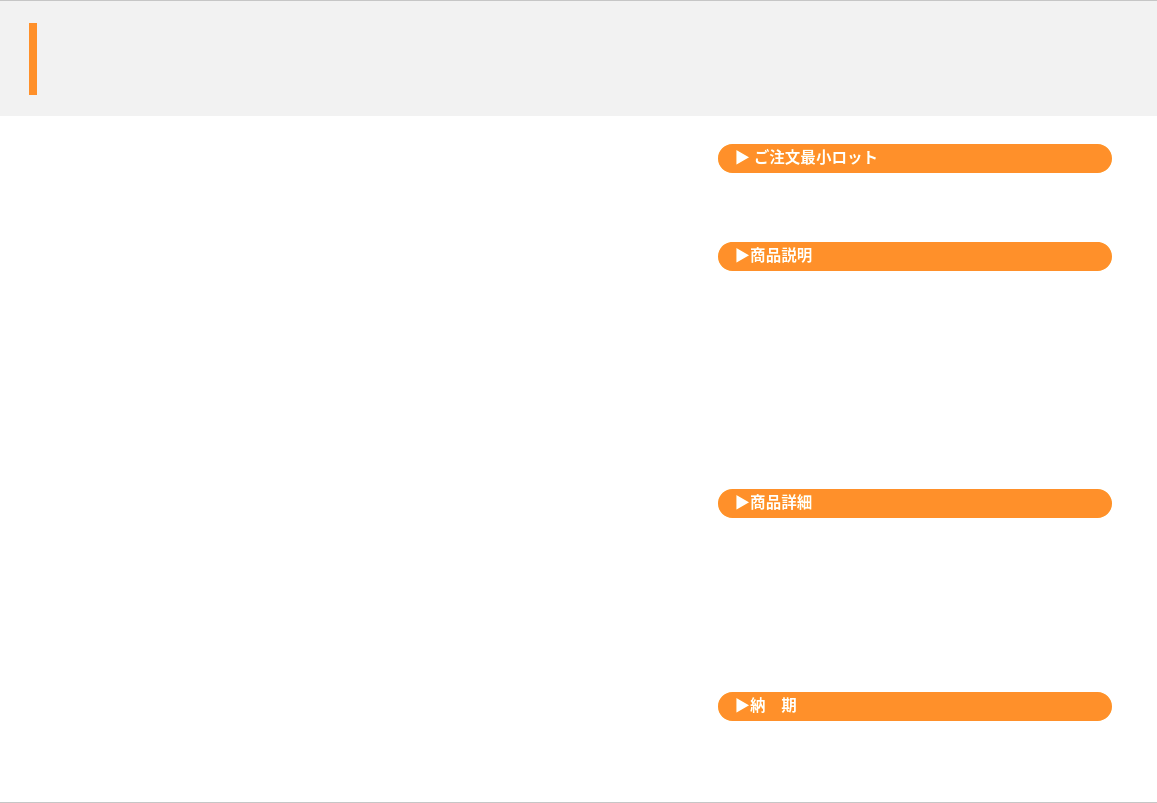 缶バッジ
500個からできる!お手軽価格のオリジナル缶バッジ
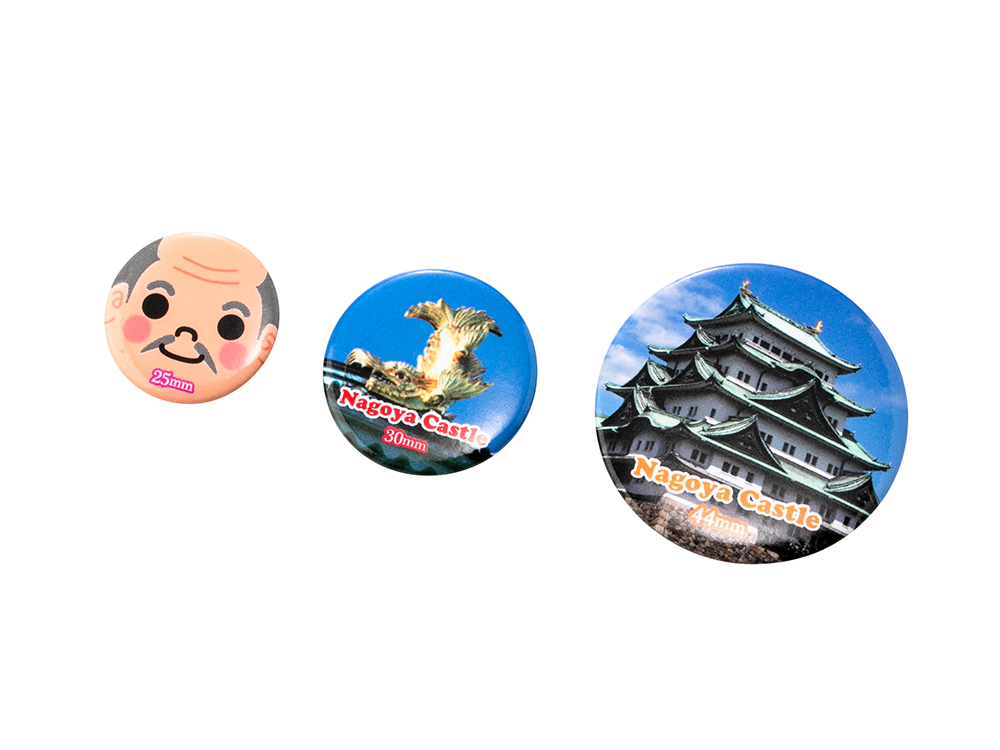 500個から
お土産用に台紙を付けて販売しても面白い!
ピンは安全ピンタイプなので子供向けにもGOOD！
品　番　　org034
サイズ　　Φ25mm、Φ30mm、Φ44mm等
材　質　　鉄、紙
印　刷　　シルク・フルカラー
外　装　　個別PP袋入
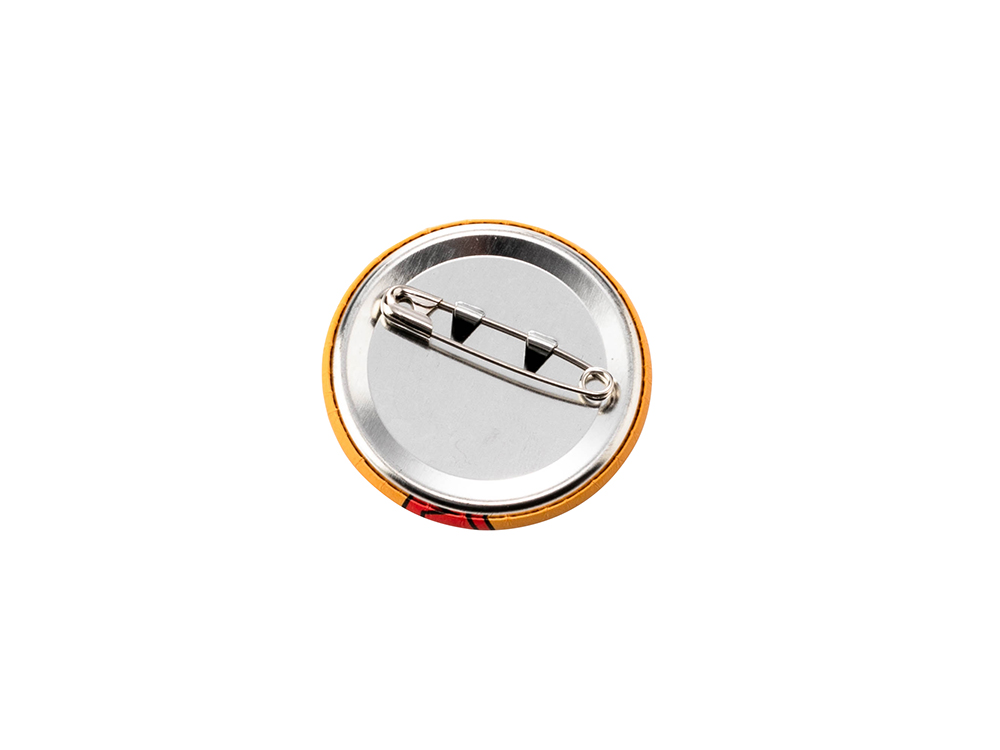 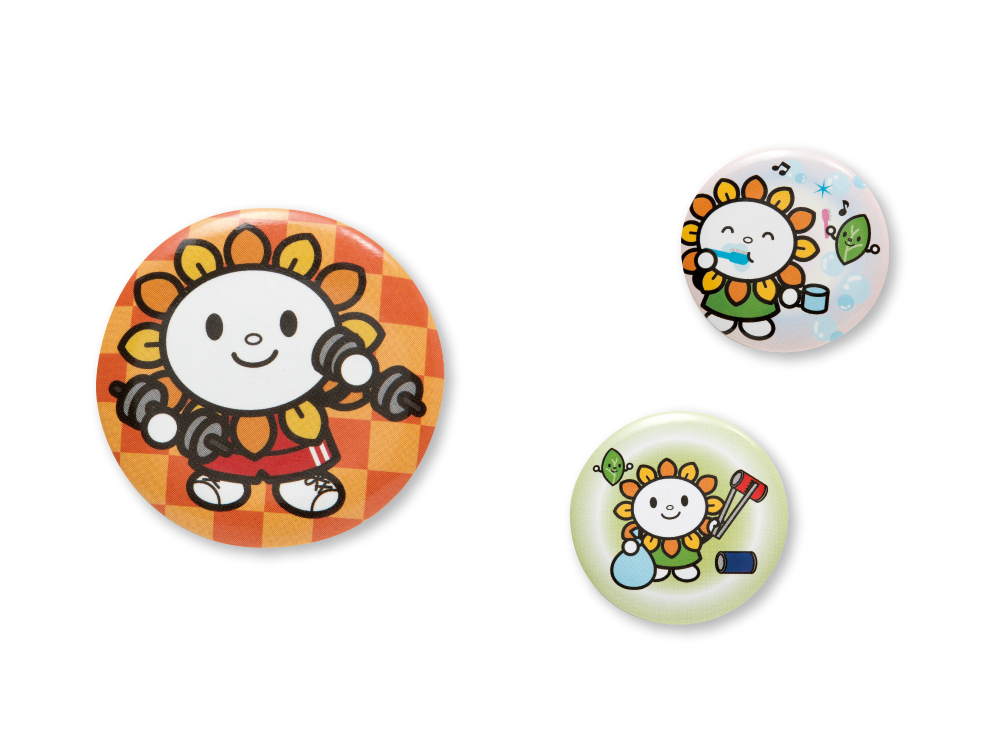 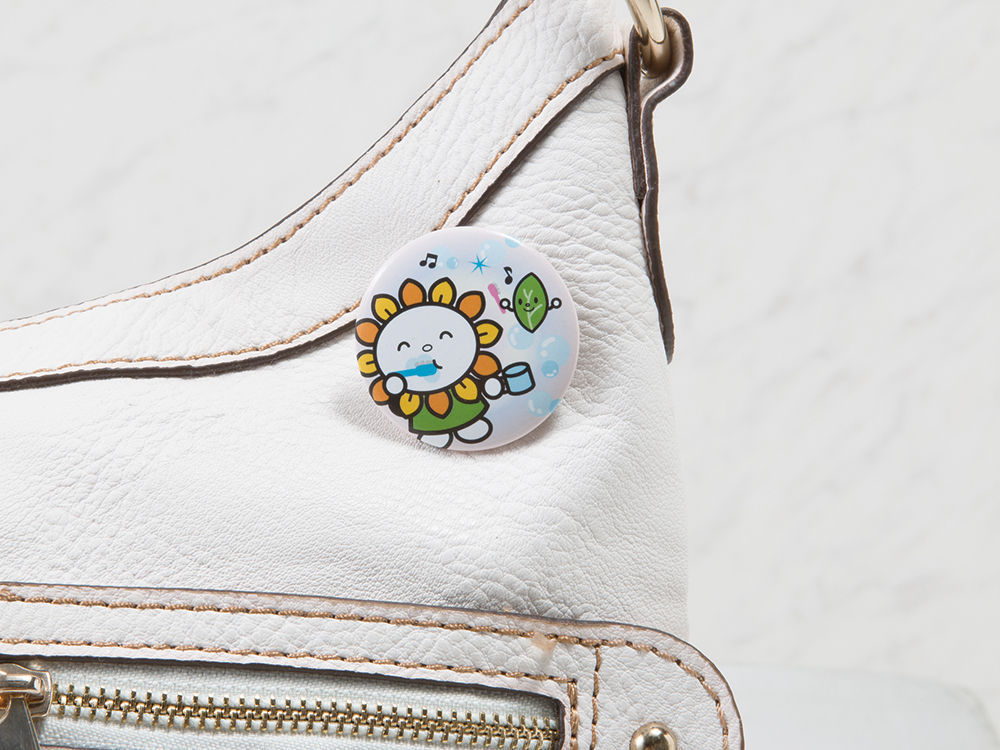 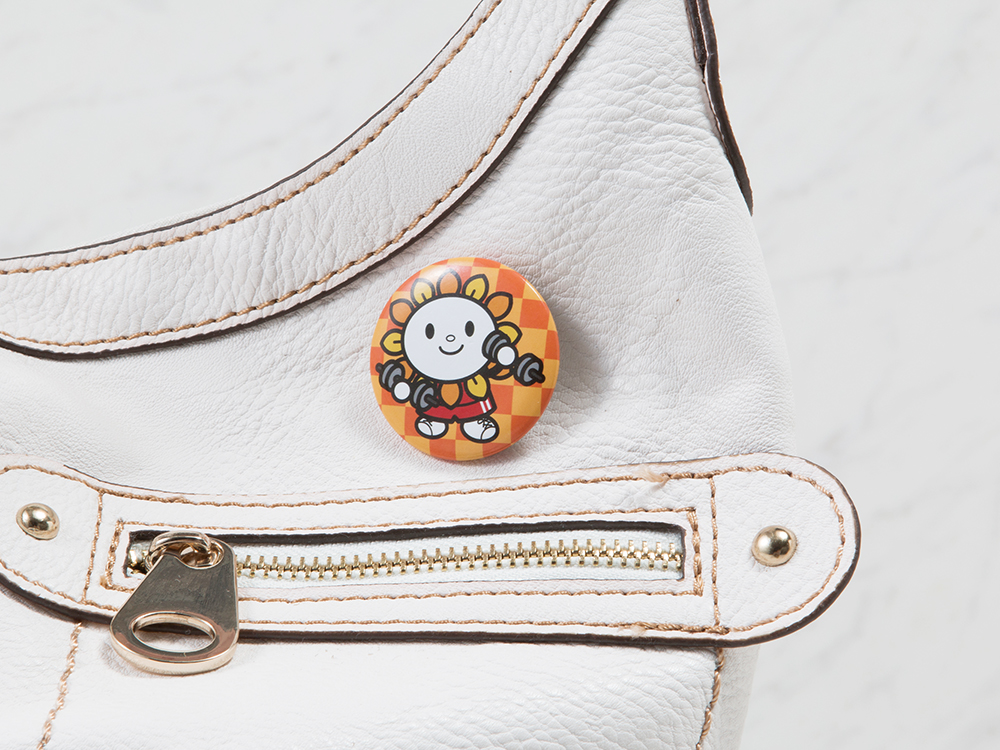 校了後約30日～